Конкурс детских работ по теме: «Пэликен-чукотский сувенир», «Гравировка клыка» 2015 год
МБДОУ «ДС «Солнышко» с. Лорино»
Педагог дополнительного образования: Горяинова Е.В.
Пеликен-чукотский сувенир
1 место         Селимов Муслим
2 место Вуквункаврав Максим
3 местоТаранюк Полина
Конкурс «Гравировка клыка»
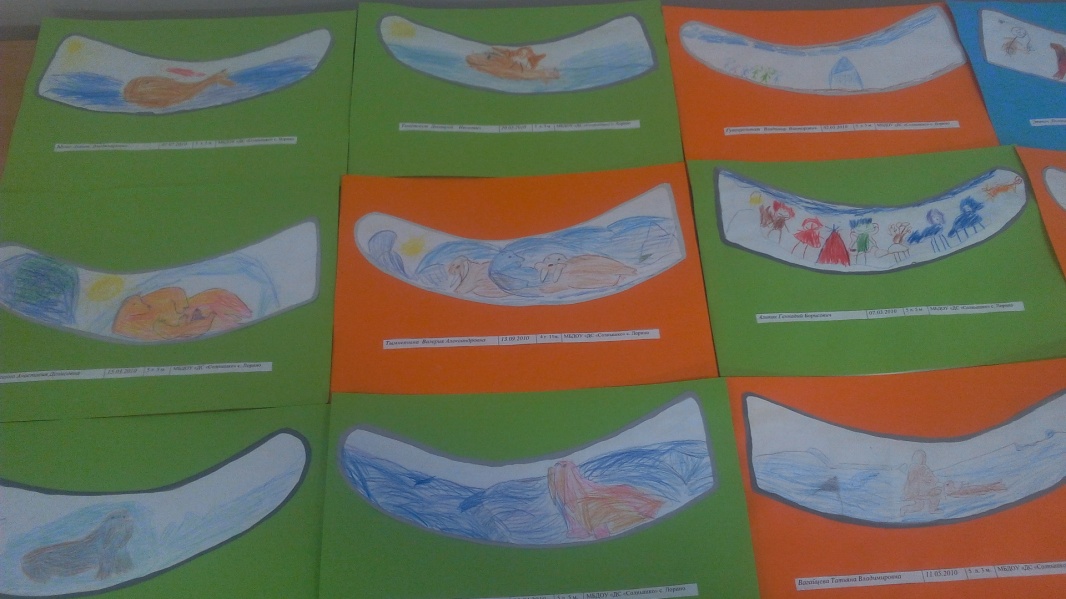 1 место Ринтыне Инесса
2 местоГаджимагомедова Зухра
3 местоЧиной Эвелина
Конкурсанты-победители
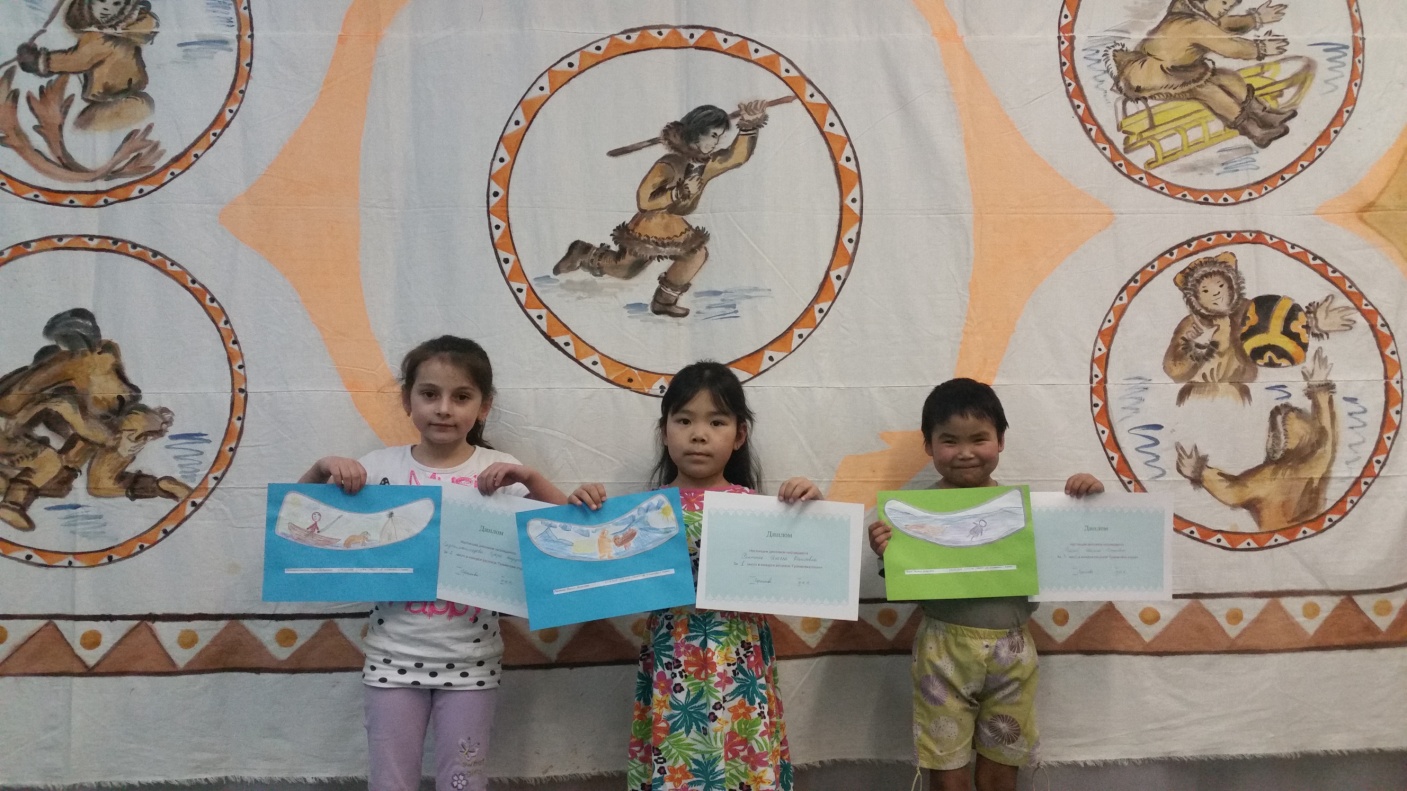 Спасибо за внимание!